Departamento de Lenguaje y Comunicación 						                       kra/2011
____________________________________________________________________________
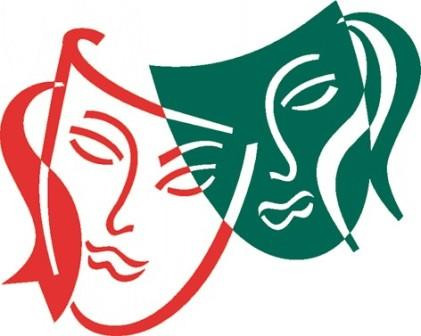 Textos Dramático
Quintos Básicos
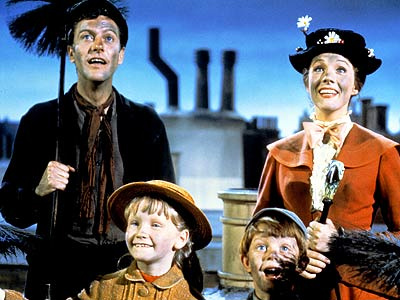 Contenidos Género dramático
Concepto texto dramático
Elementos del texto dramático
Dramaturgo
Personajes
Dialogo
Acotaciones
Aparte
Estructura interna del texto dramático
Presentación del conflicto
Desarrollo del conflicto
Desenlace 
Registros del lenguaje
Lenguaje culto formal
Lenguaje culto informal
Recursos para la dramatización
Lenguaje verbal
Lenguaje no verbal
Concepto obra de teatro
Elementos de la obra de teatro
Espacio
Escenografía
Sonido
Iluminación
Recursos para la representación teatral
Pantomima
Teatro de títeres
Monólogos
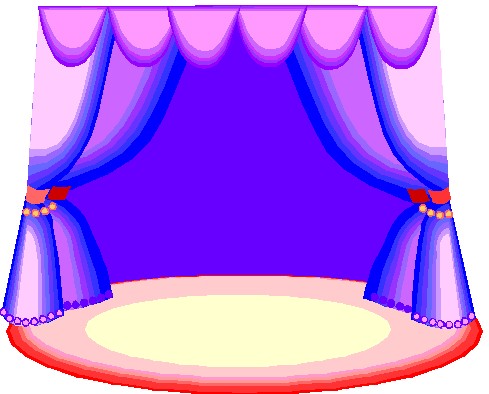 Concepto texto dramático
El género dramático es el género literario que comprende todas aquellas obras escritas que tienen por finalidad ser representadas.
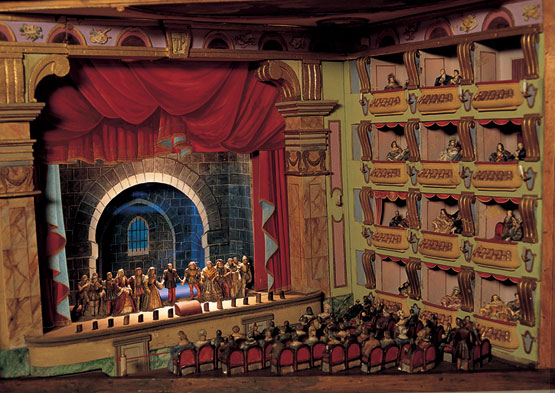 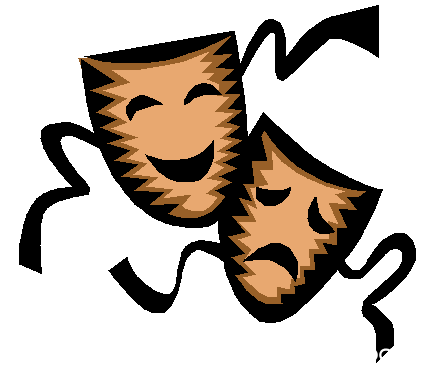 Elementos del texto dramático
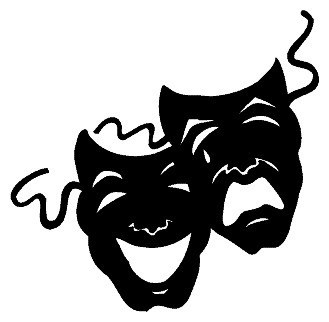 Elementos del texto dramático
Dramaturgo: Un dramaturgo es un escritor de dramas, es decir, quien escribe obras de teatro, ya que Drama es sinónimo de teatro.
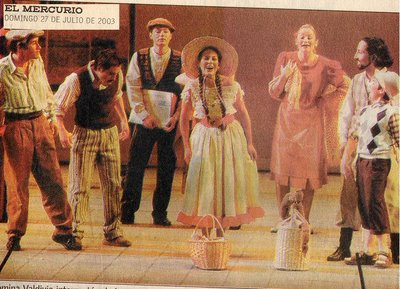 La pérgola de las flores
Escrita por Isidora Aguirre 
Musicalizada por Francisco Flores del Campo
Elementos del texto dramático
Personajes :Se trata de la personificación de seres ficticios que participan en la obra dramática. Tienen una función social y presentan o representan la historia, a partir de sus acciones.
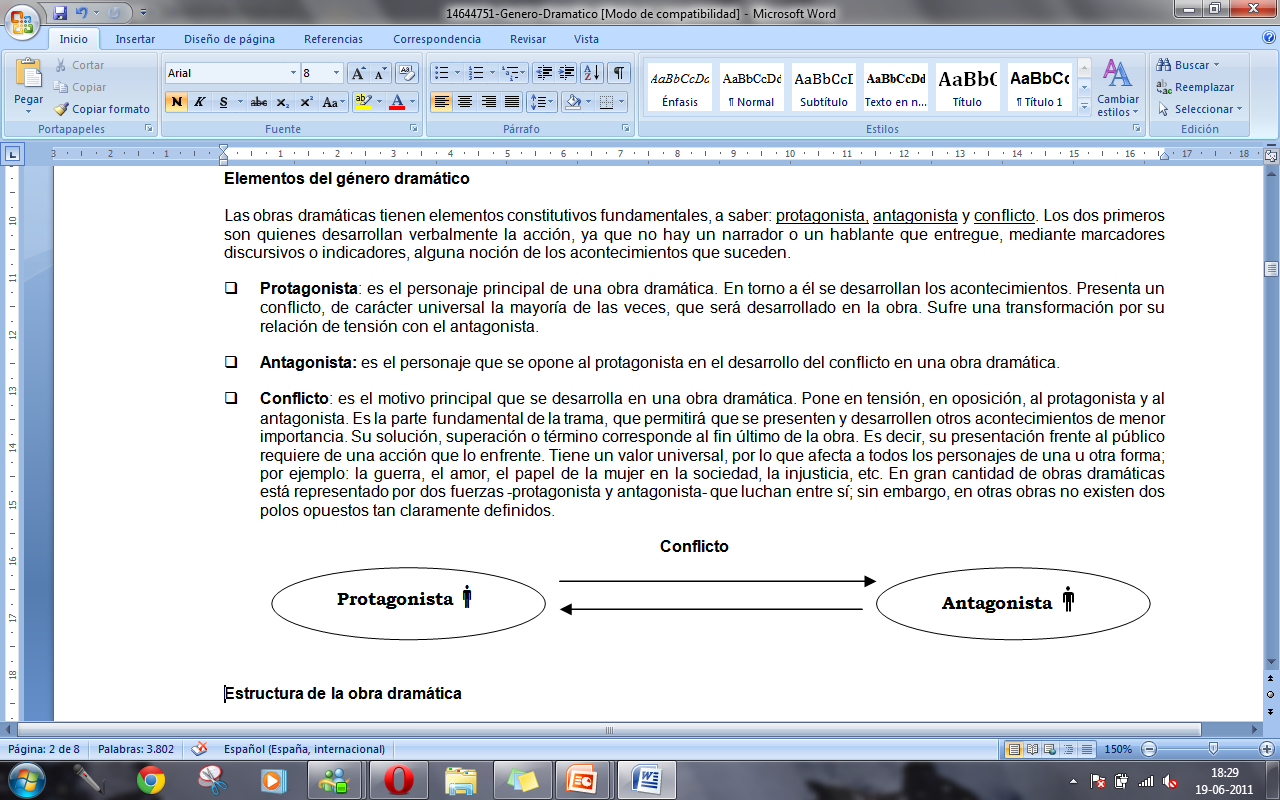 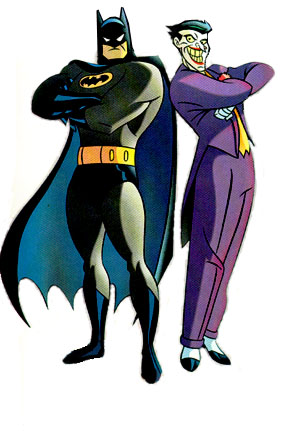 Personaje o grupo de personajes, que representan la oposición al protagonista con el cual debe enfrentarse.
El protagonista es el personaje principal de un drama o historia.
Elementos del texto dramático
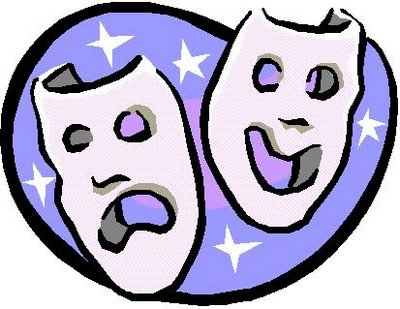 Dialogo: conversación ficticia entre dos o más personas dramáticas.
El diálogo dramático hacen comprensible el discurso en el teatro.
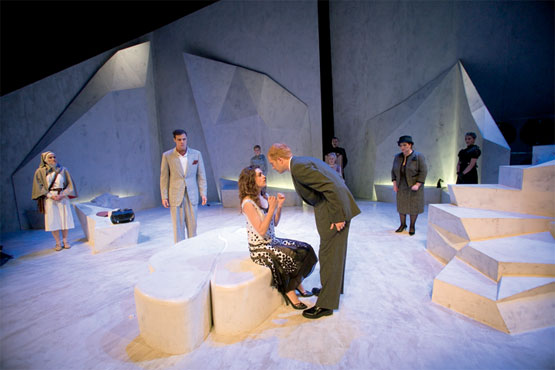 Elementos del texto dramático
Acotaciones: Son indicaciones o aclaraciones del dramaturgo, parte esencial para la puesta en escena.
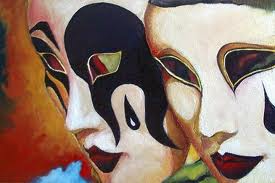 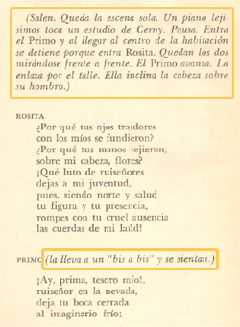 Pueden tratarse de características o emociones de los personajes, hasta la descripción del mobiliario, efectos especiales, atmósfera y escenografía en general.
Normalmente aparecen entre paréntesis y con letra cursiva.
Elementos del texto dramático
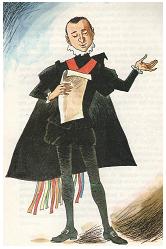 Aparte: es una parte del diálogo dirigida al espectador y que se ha de suponer que no oyen el resto de los personajes.
Estructura interna del texto dramático
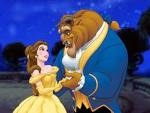 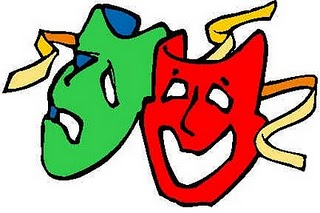 Estructura interna del género dramático
Presentación del conflicto: Se enuncia el elenco, se describe el espacio, las alusiones temporales y exposición o planteamiento del conflicto.
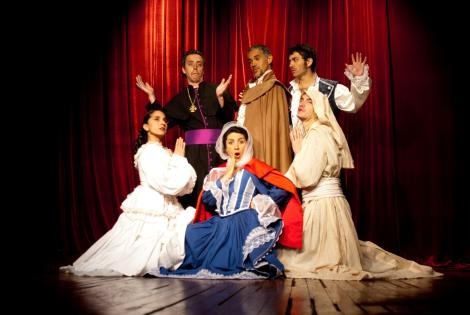 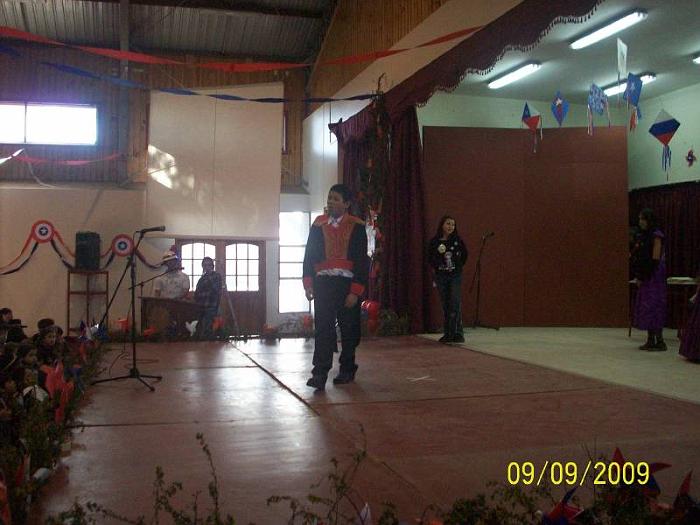 En este nivel se visualiza el problema, rompiendo la armonía entre los personajes.
Estructura interna del género dramático
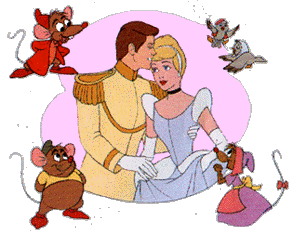 Desarrollo del conflicto: Presenta el desarrollo del conflicto en ascenso, hasta llegar al punto de mayor emoción o tensión, denominado clímax.
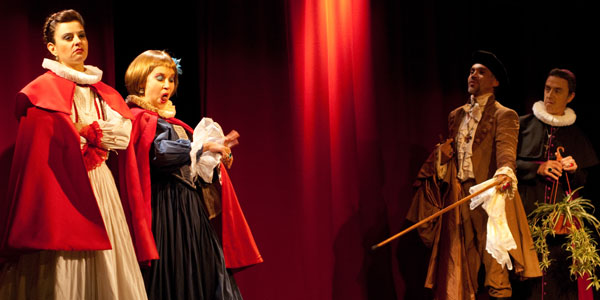 Estructura interna del género dramático
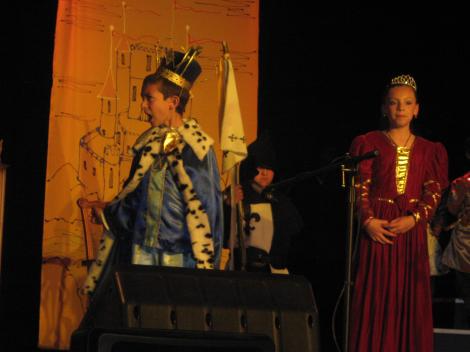 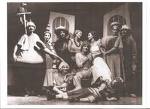 Desenlace o resolución: Muestra la solución del conflicto y se le da término.
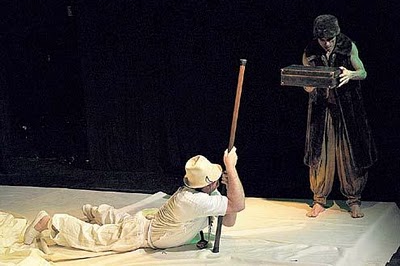 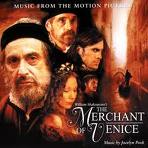 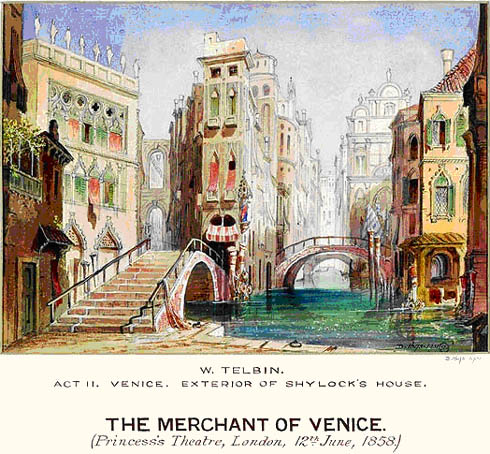 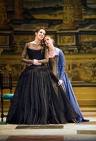 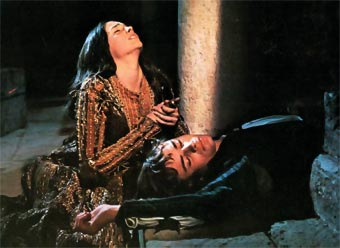 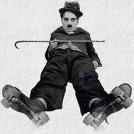 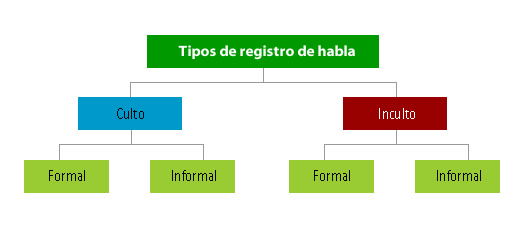 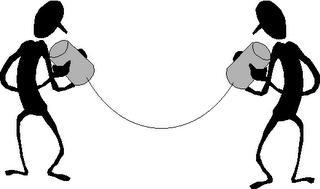 Registros del lenguaje
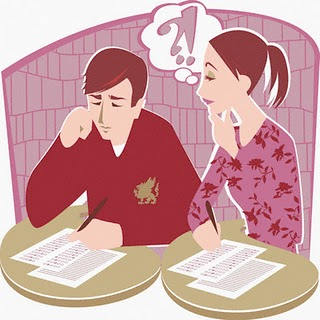 Registros del lenguaje
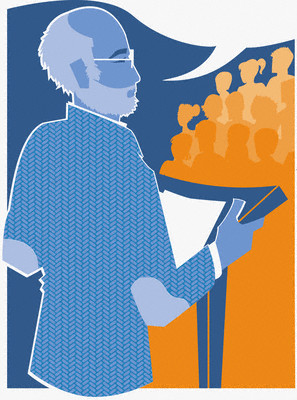 Lenguaje culto formal:
Se adquiere a través de la educación escolar y dentro de un contexto social culto.

Se usa en situaciones formales.

Es muy valorada por la sociedad.

Se caracteriza por el uso de una pronunciación que se ajusta a la forma escrita del lenguaje.

Gestos poco espontáneos.
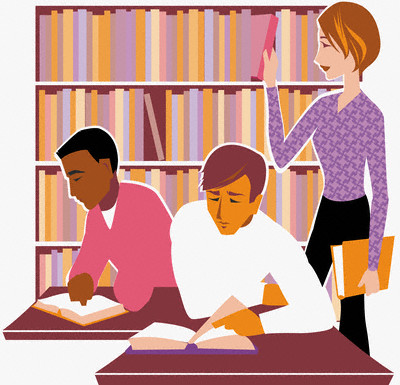 Registros del lenguaje
Lenguaje culto informal:
Se adquiere en un ambiente culto.
Se usa en situaciones informales.
Tiene una mayor carga afectiva que la anterior.
Se caracteriza por el uso de oraciones breves y simples, con un vocabulario no tan preciso.
Tendencia a acortar las palabras: “tele”, “profe”, “celu”, etc.
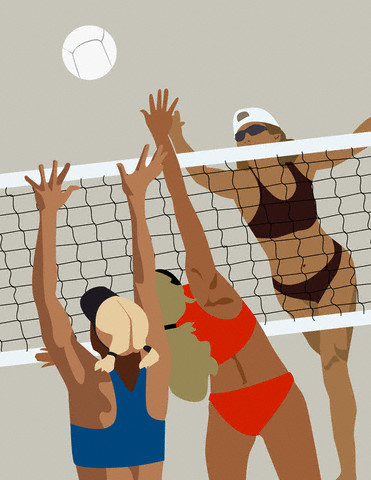 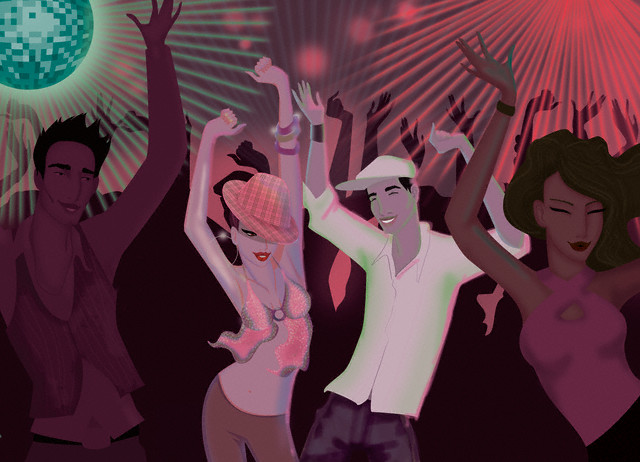 Podemos decir que es la variedad más utilizada de la lengua y se caracteriza, en general, por ser espontánea, relajada y expresiva. Aunque respeta la norma, comete algunas incorrecciones.
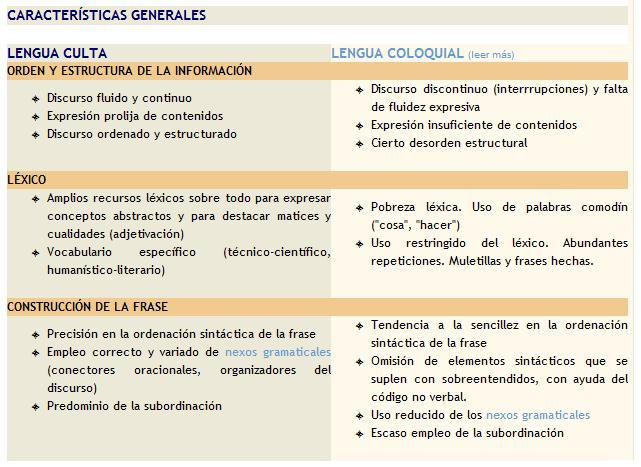 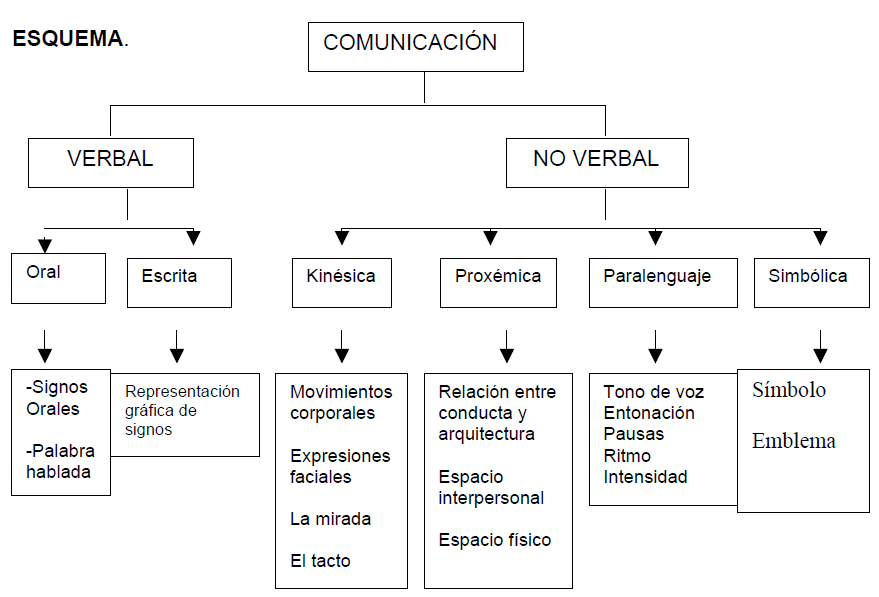 Recursos para la dramatización
Lenguaje verbal: La comunicación verbal puede realizarse de dos formas: oral: a través de signos orales y palabras habladas o escrita: por medio de la representación gráfica de signos.
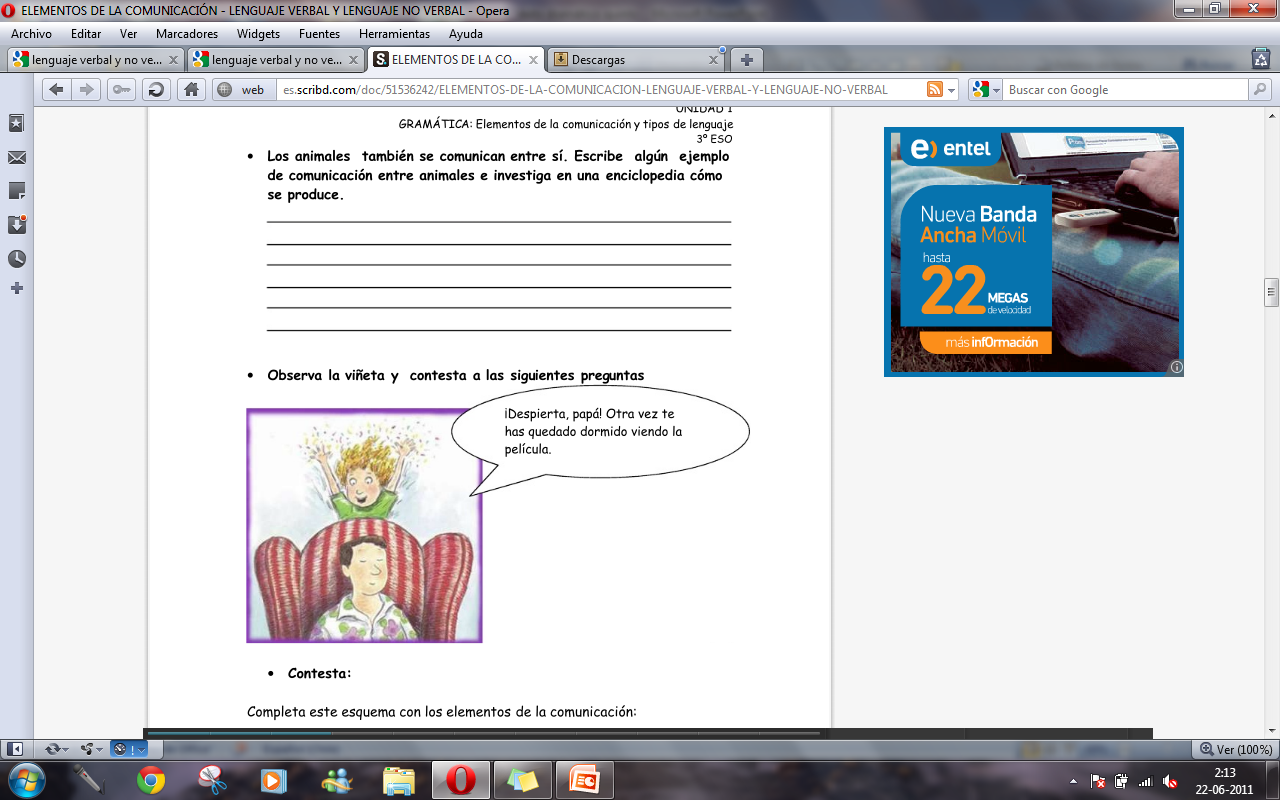 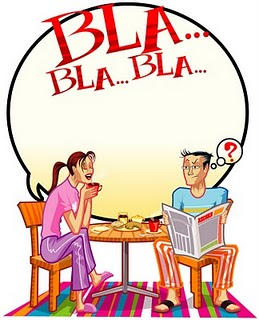 Recursos para la dramatización
Lenguaje no verbal: Se realiza a través de multitud de signos: imágenes sensoriales, visuales, auditivas, olfativas, sonidos, gestos, movimientos corporales, etc.
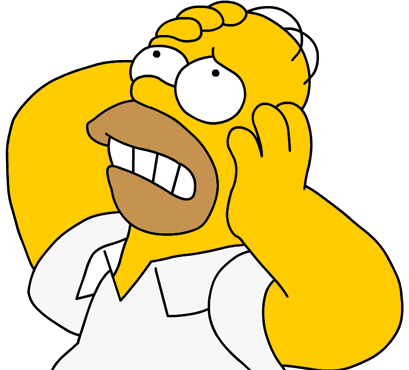 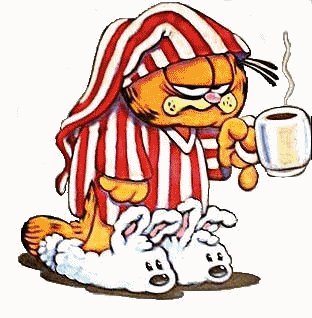 Obra de teatro
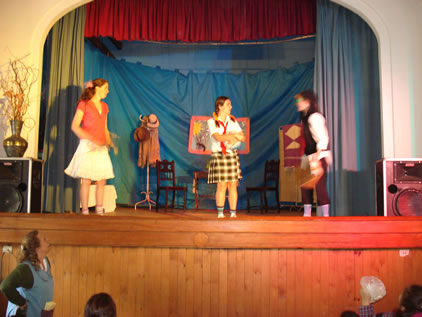 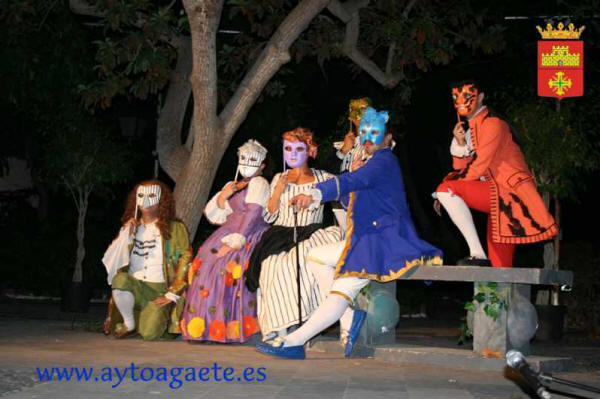 Concepto obra de teatro
Es la representación en un escenario ante unos espectadores del texto dramático.
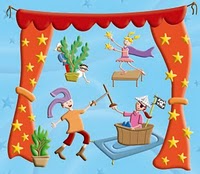 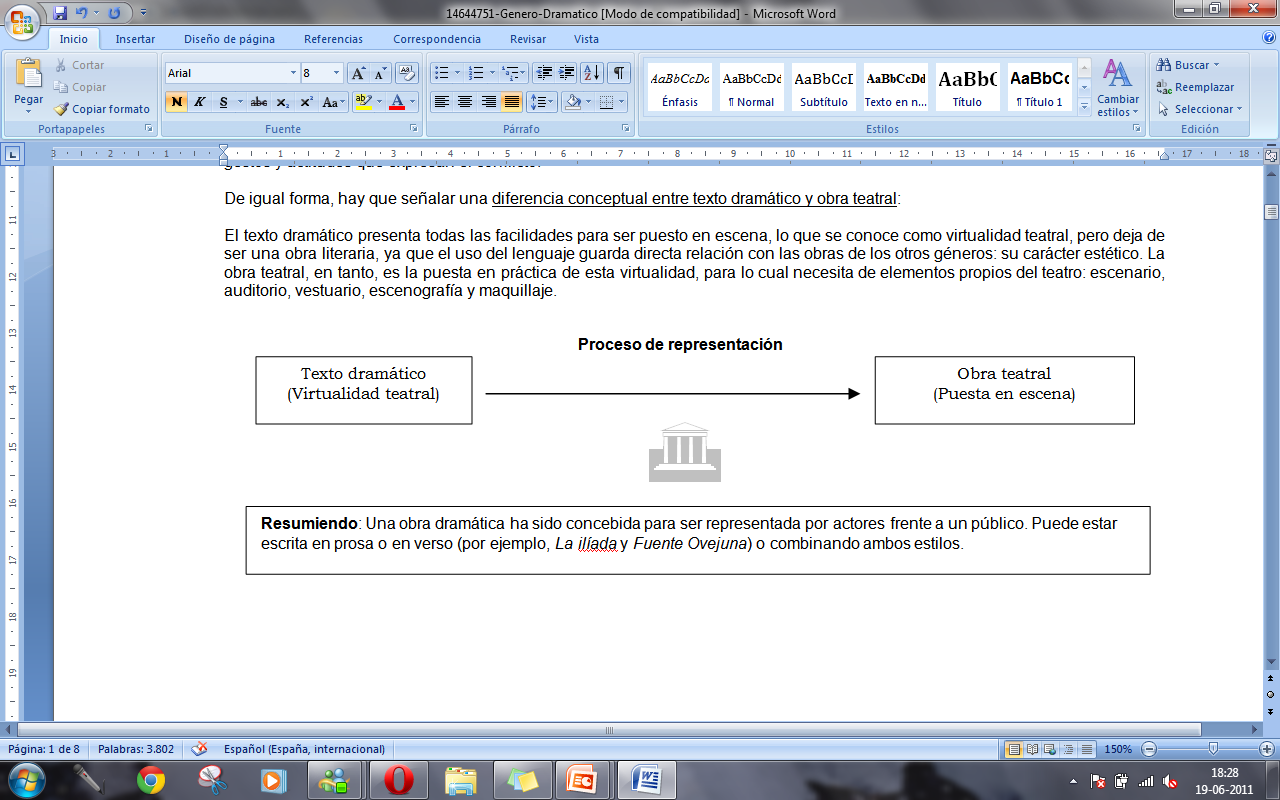 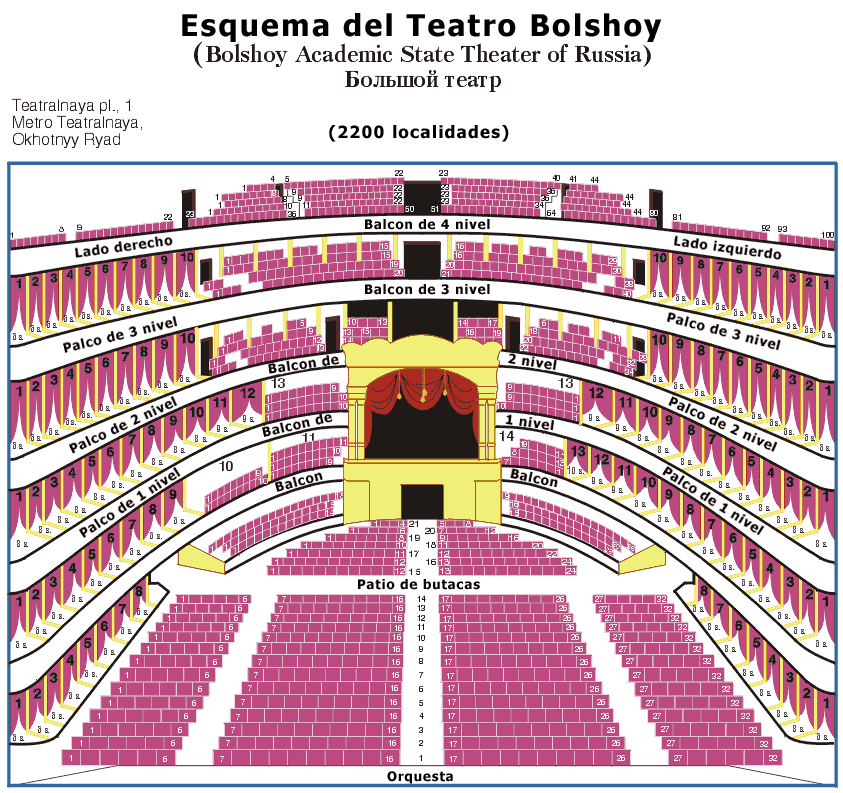 Teatro
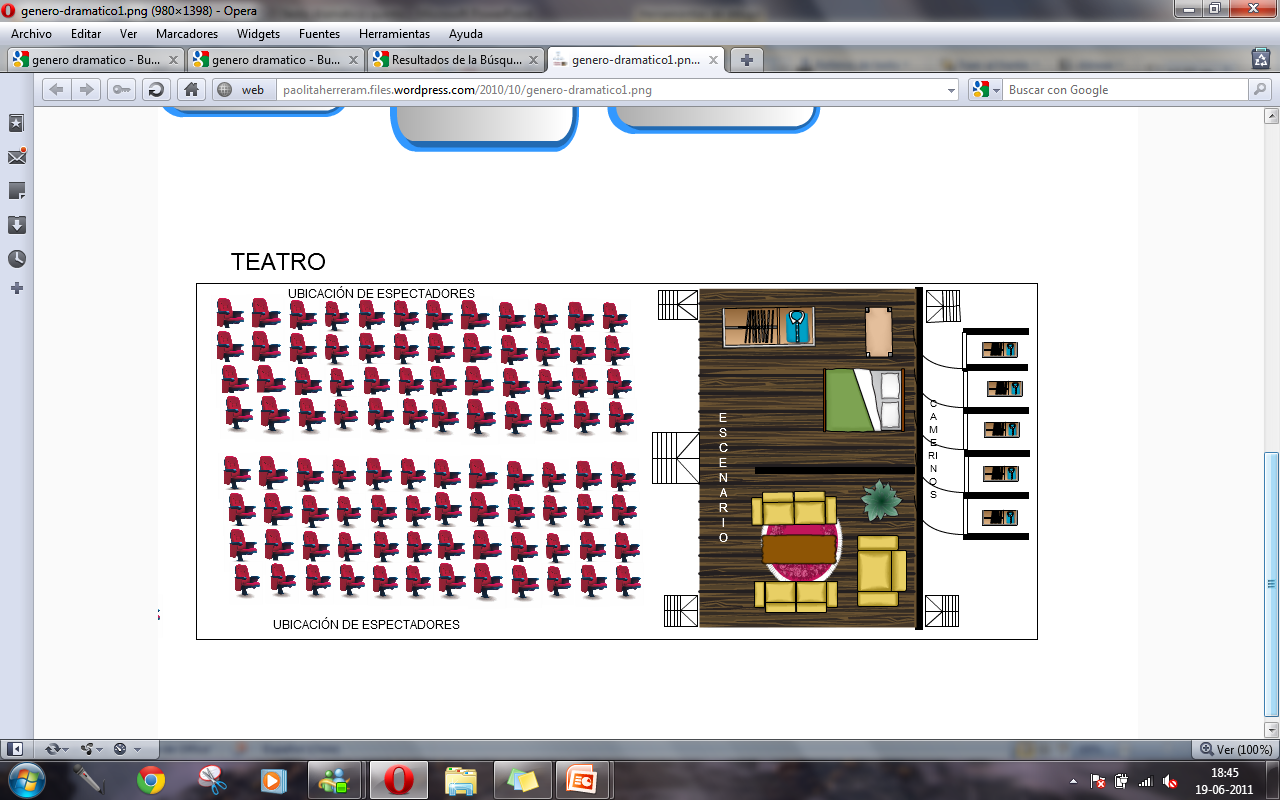 Elementos de la obra de teatro
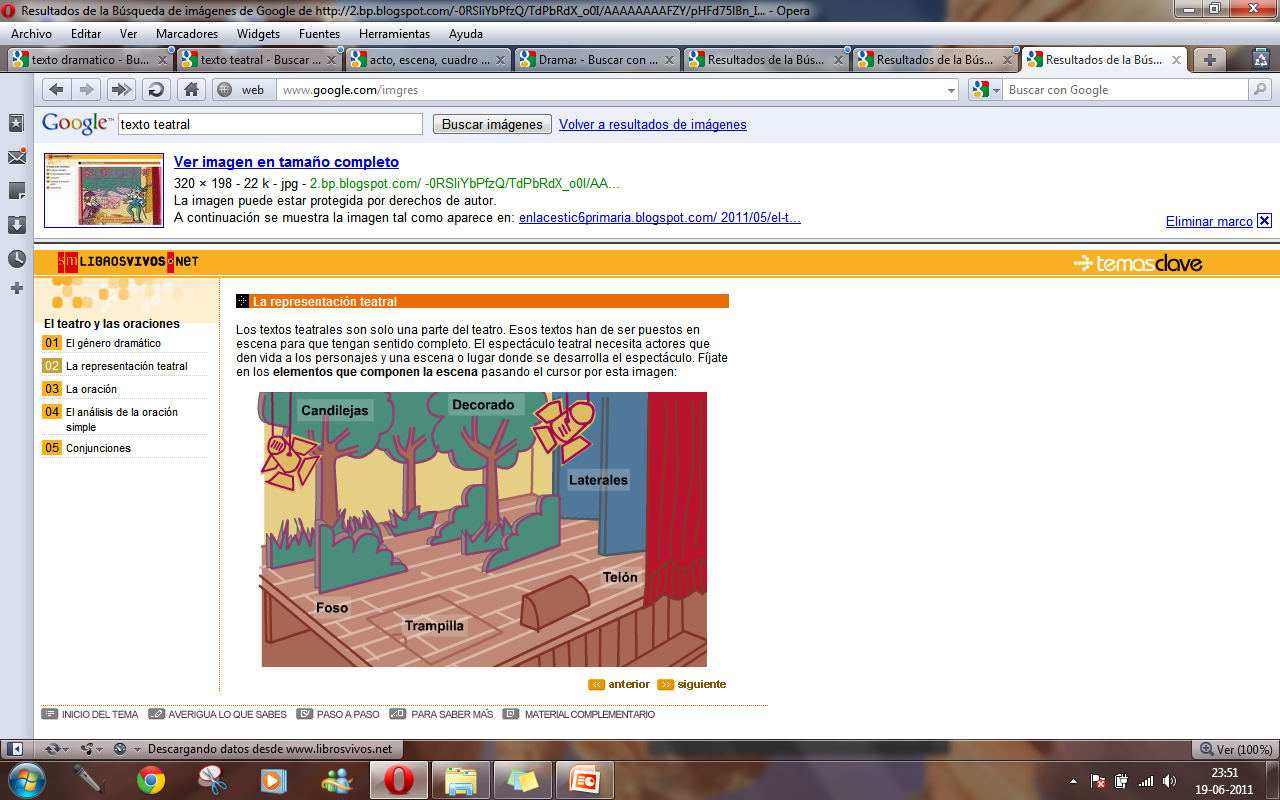 Elementos de la obra de teatro
Espacio: Nos referimos a la situación en la que se desarrolla la obra, al lugar físico, y al tiempo en el que se mueven los personajes. No exige, forzosamente, un escenario preparado.
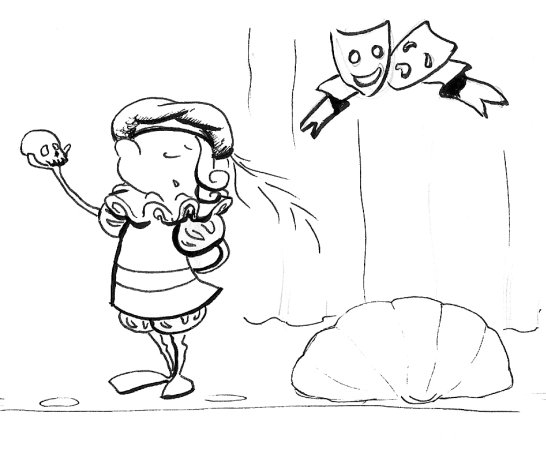 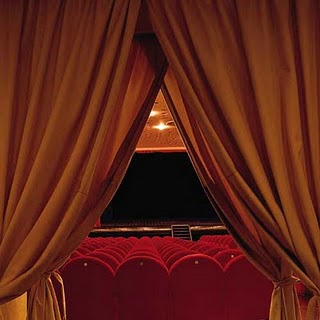 El ambiente total en el que la obra se lleva a cabo, estará condicionado por el espacio y el tiempo.
Elementos de la obra de teatro
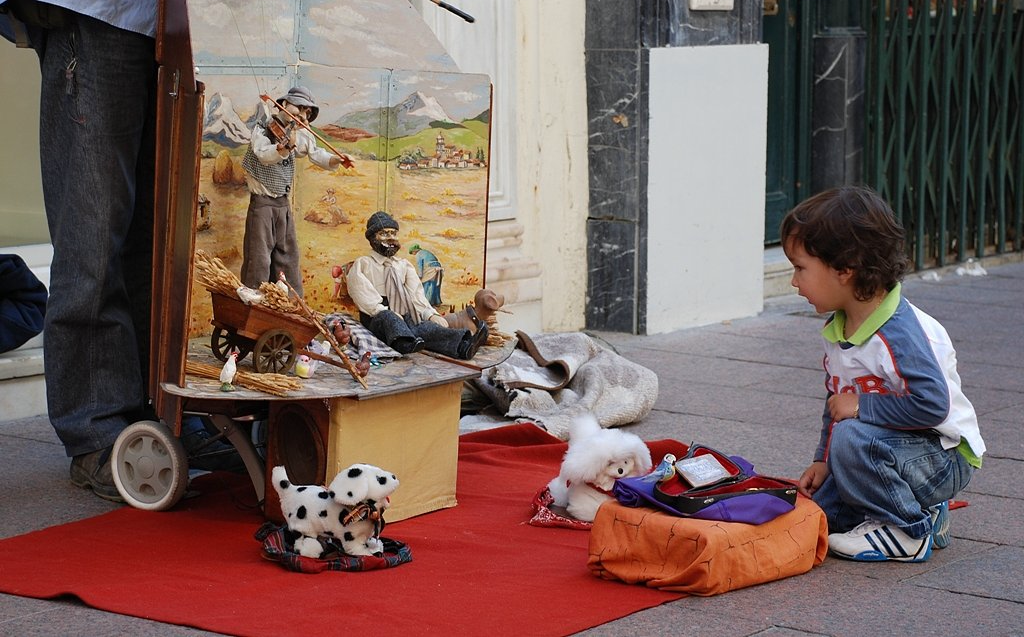 • Decorados: Elementos necesarios para ambientar el escenario.
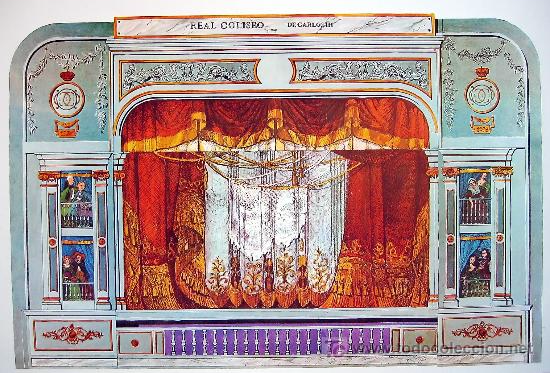 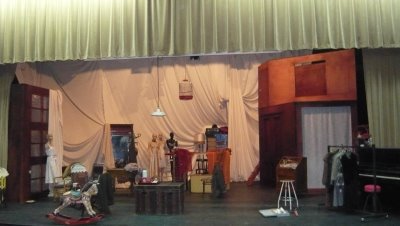 Elementos de la obra de teatro
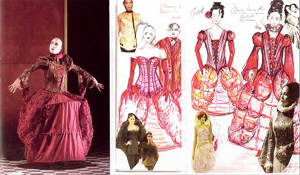 • Vestuario: es importante proveer a los actores de disfraces que les permitan poder representar de mejor forma su personaje teatral.
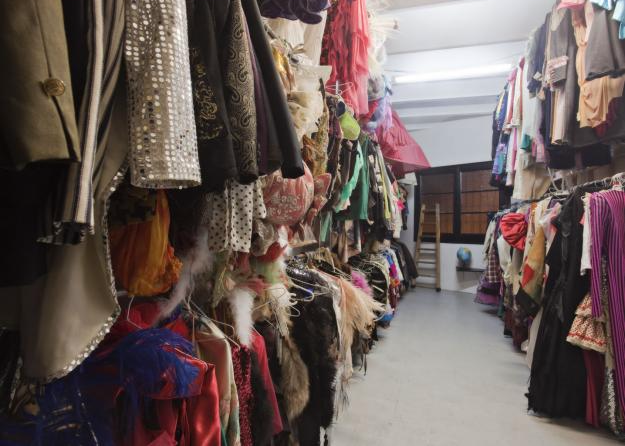 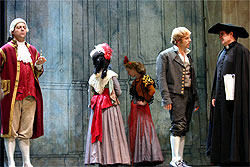 Elementos de la obra de teatro
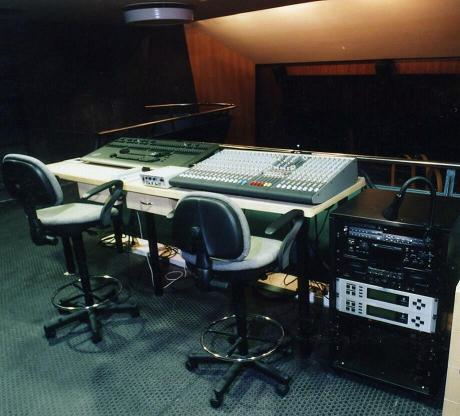 Sonido: Música y efectos sonoros para complementar lo que aparece en escena: ruidos, etc.
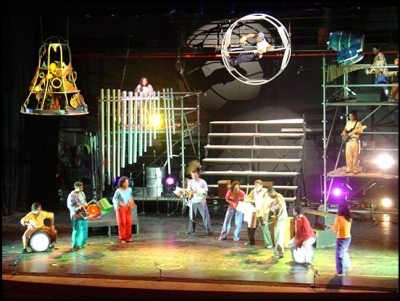 Elementos de la obra de teatro
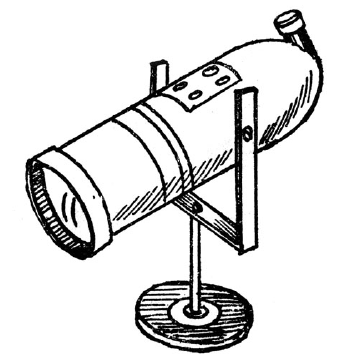 Iluminación: Luces y elementos luminosos para provocar efectos: día, noche, tormentas...
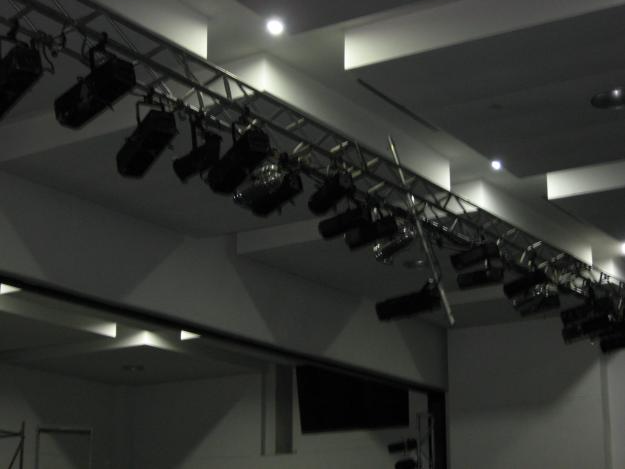 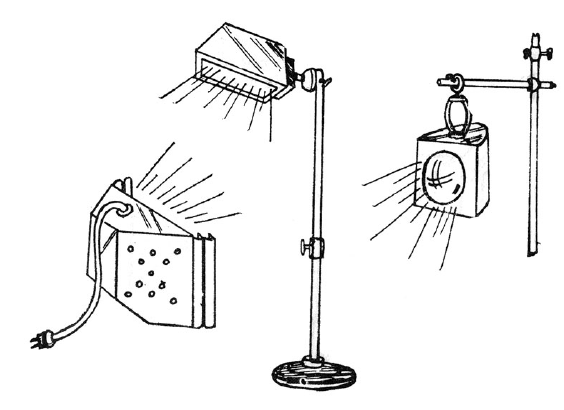 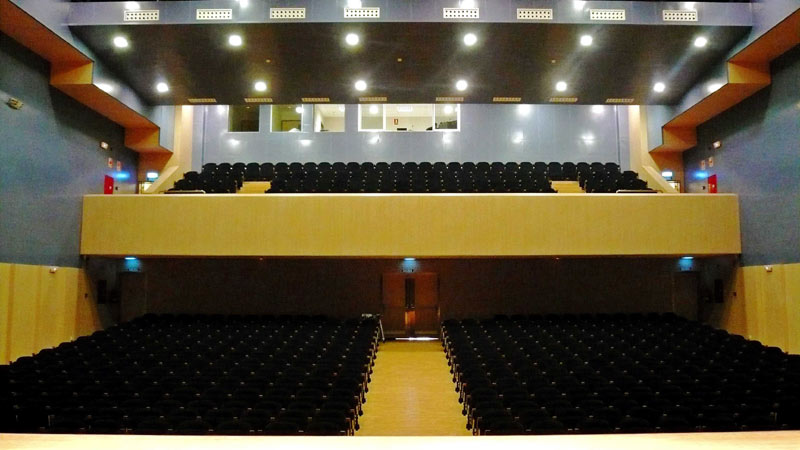 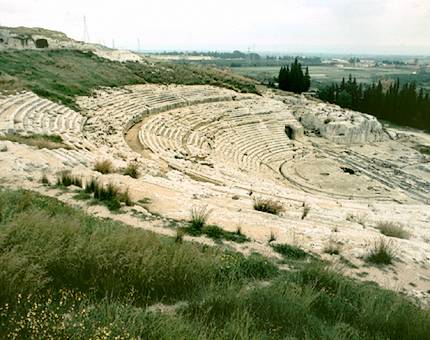 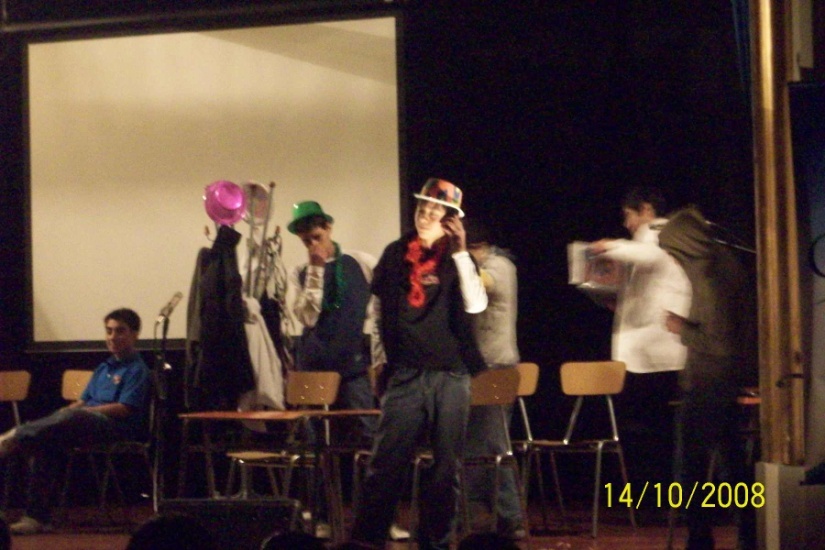 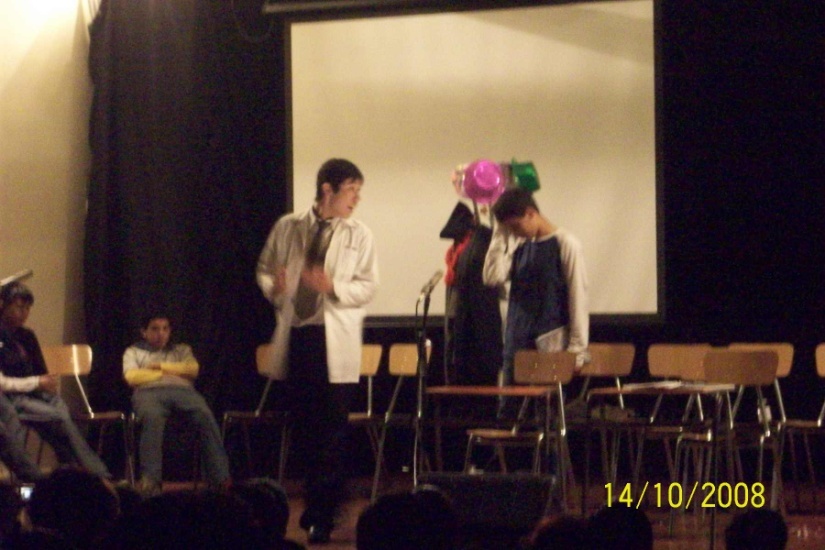 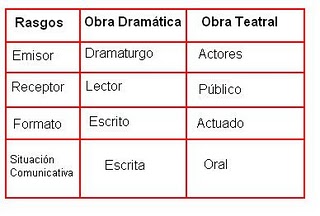 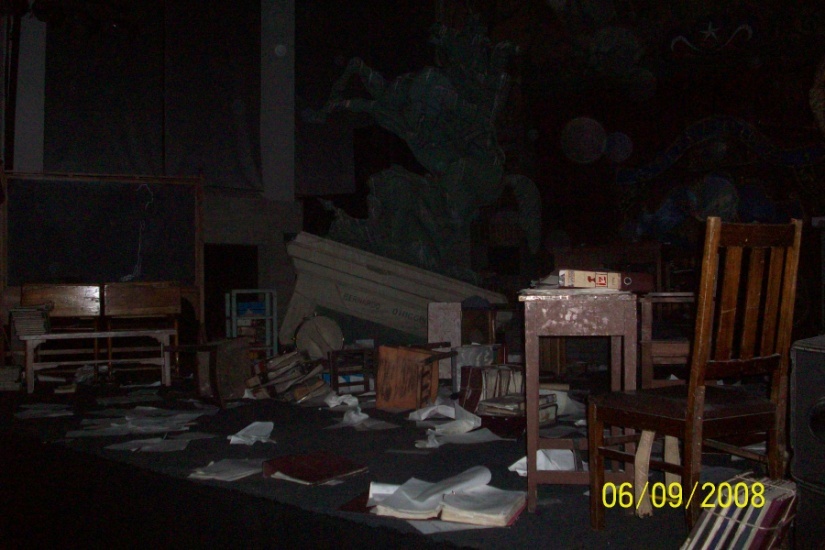 Recursos para la representación teatral
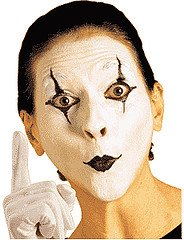 Pantomima: Es una forma de hacer teatro en la que los actores representan sus emociones mediante gestos y movimientos corporales (mímica).
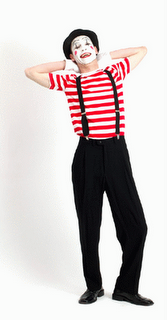 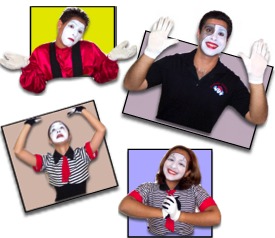 Los mimos renuncian al uso del lenguaje hablado en sus actuaciones, rechazando con frecuencia el uso de cualquier tipo de sonido u objeto.
Recursos para la representación teatral
Teatro de títeres:
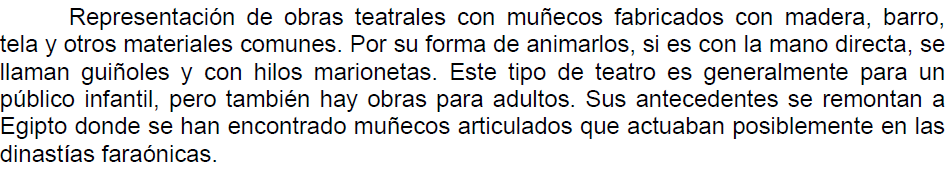 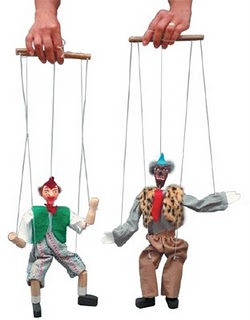 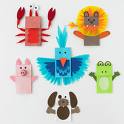 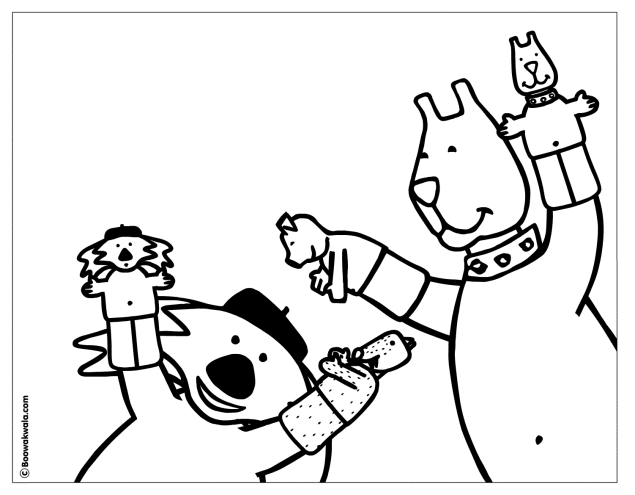 Recursos para la representación teatral
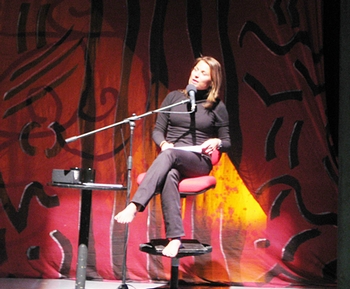 Monólogos: es una reflexión en voz alta realizada por un personaje que está solo. Esto lo realiza para dar a conocer al público lo que piensa o lo que siente.
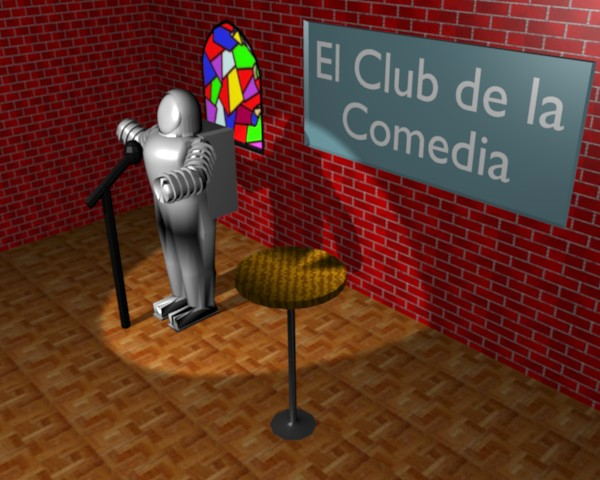 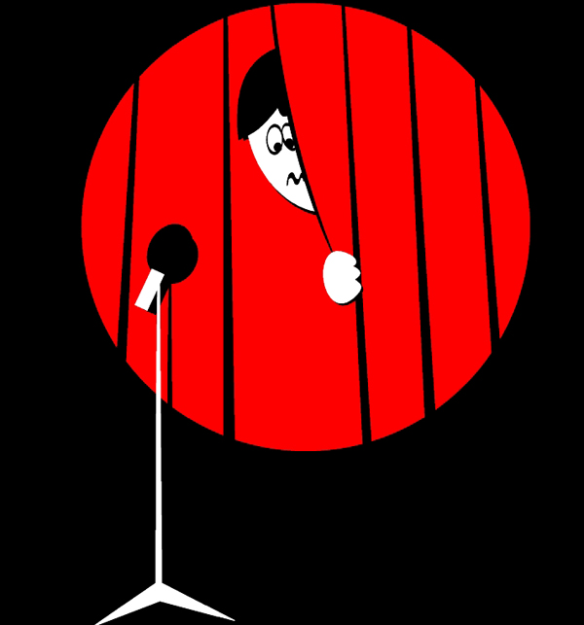